Budapest public meeting
20 October 2016
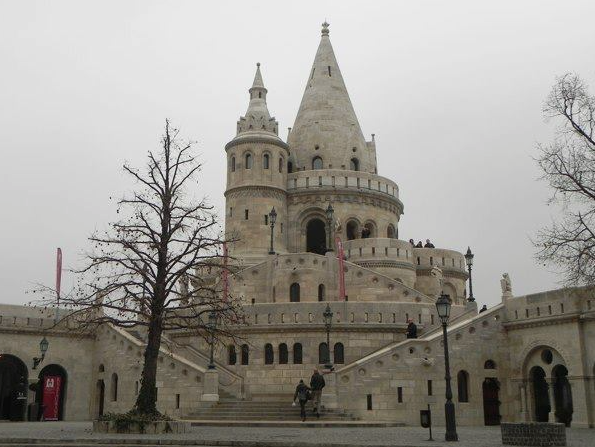 AICA 
&
EUCIP (Core, ITAF) Certifications
Pierfranco Ravotto
AICA
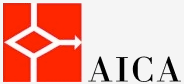 About AICA
Founded in 1961 AICA is the Italian Computer Society, a no-profit association.
Member of IFIP, International Federation of Informatics Professionals.
Member of CEPIS, Council of European Professionals Informatics Societies, a federation of  37 associations from 33 European countries.
Member of ECDL Foundation.
Member of CEN IT Skills Workshop.
Partner in many European projects (at the moment: Elvete, Appskil, OpenQAsS, MASTIS; with IT Study: SME 2.0, IT-Shape, Itaca, OpenQAsS).
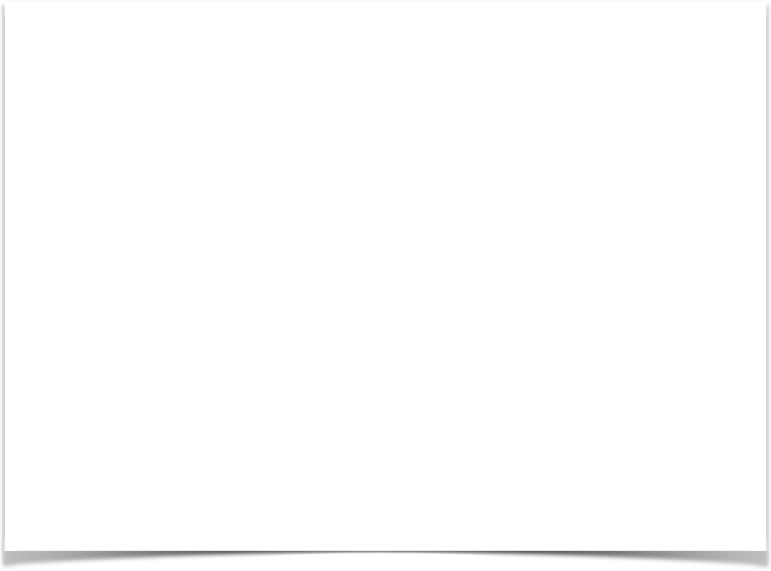 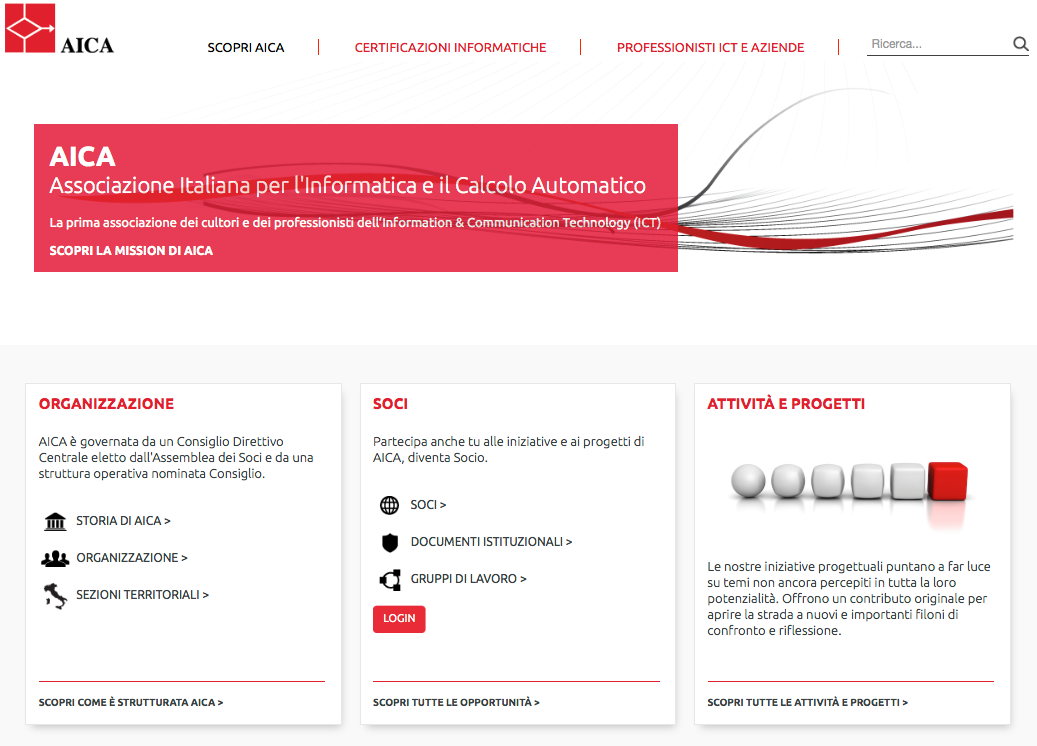 About AICA
www.aicanet.it
IT certifications (eCitizens, ECDL, EUCIP/e-CFplus)
Services for companies & ICT professionals
Promotion of ICT culture
About AICA
Collaboration with schools &universities
Schools & universities
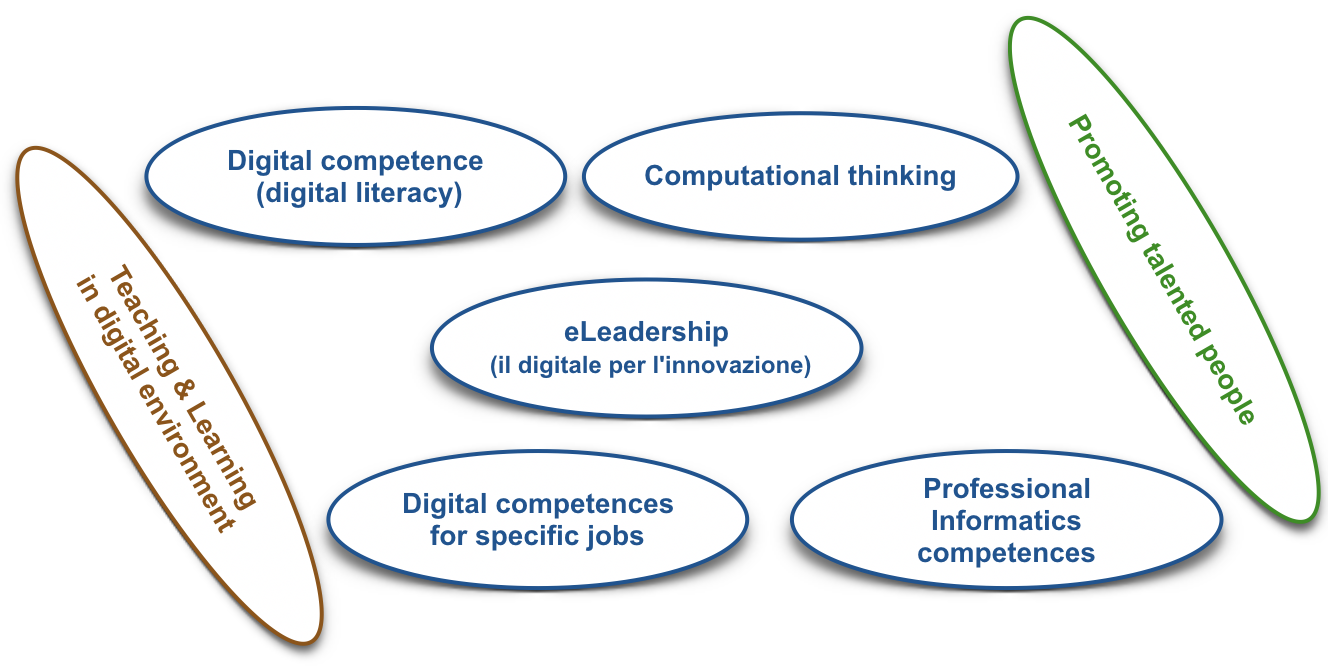 Professionals & Companies
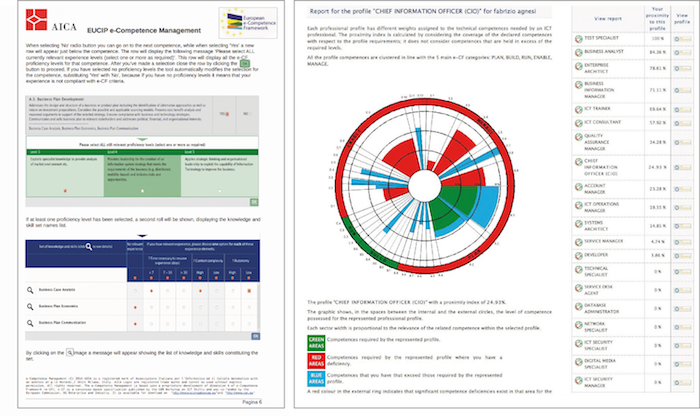 Users’ certifications
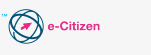 About CEPIS
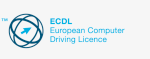 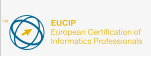 CEPIS is the Council of European Professionals Informatics Societies.
It’s a federation of  37 associations from 33 European countries.
It has promoted:
About ECDL Foundation
It manages
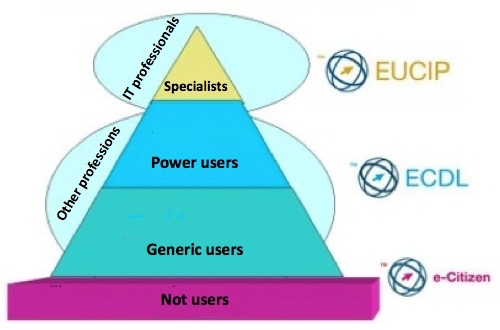 What is EUCIP
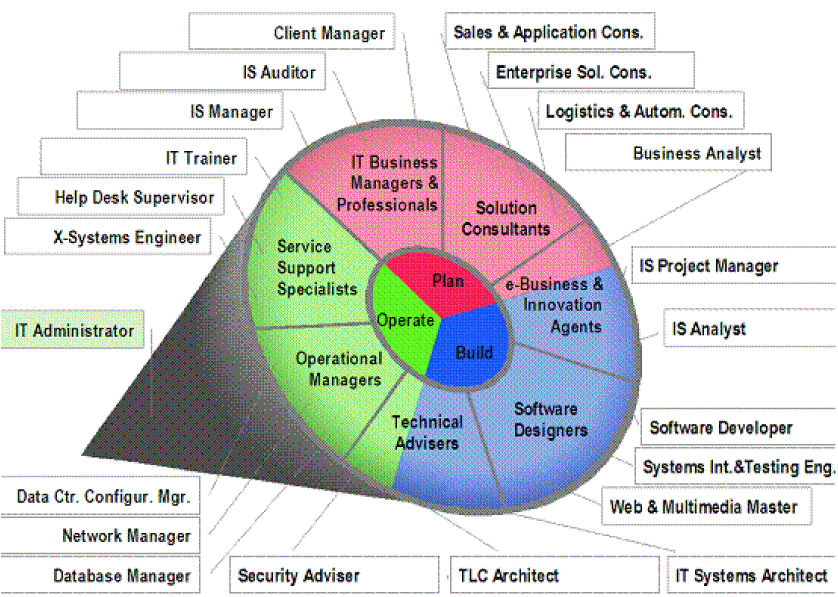 A competence framework 
& a job profiles system
18 areas of competences
156 competences
3.000 knowledge and skills items
What is EUCIP
Professional (21 profiles)
A competence framework & 
a job profiles system
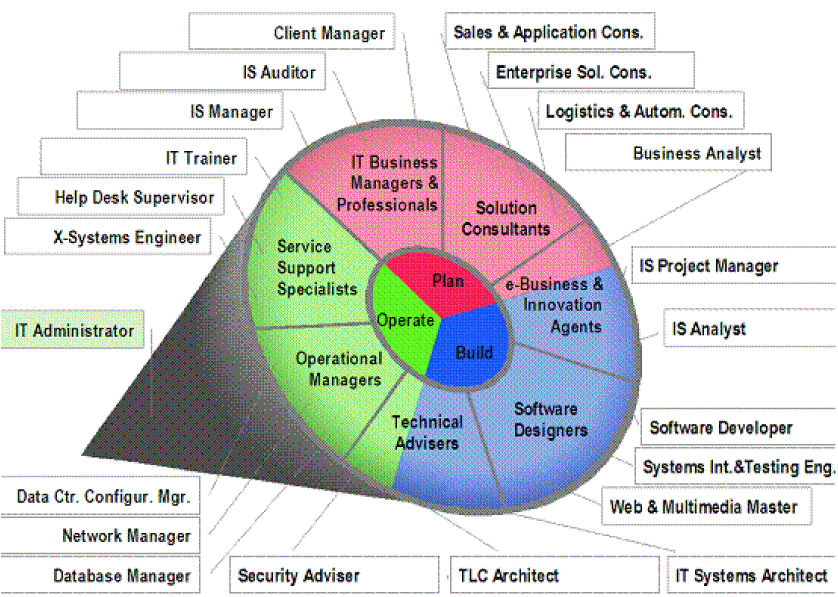 A certification system
Core (Plan, Build, Operate)
IT Administrator
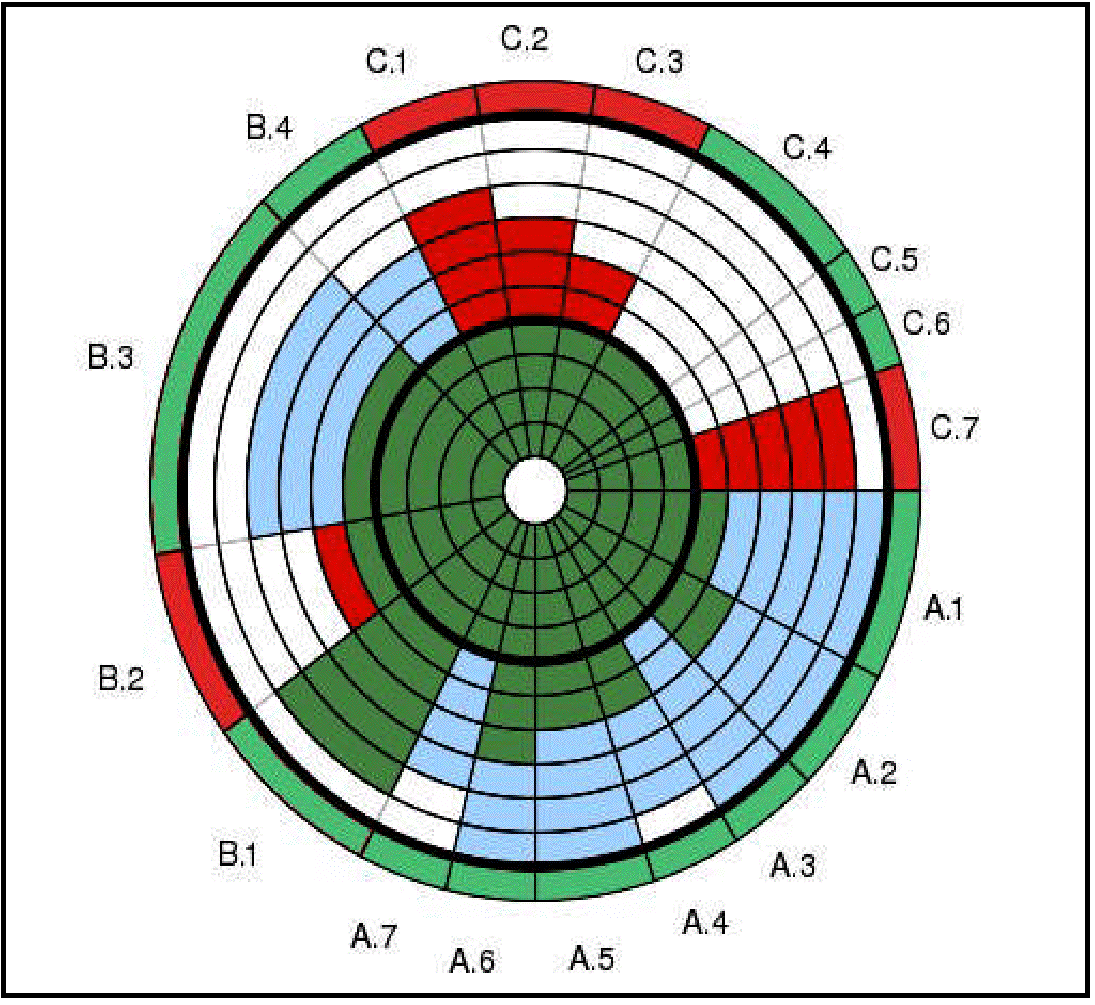 What is EUCIP
A competence framework & 
a job profiles system
A certification system
Services offered to companies and professionals
From EUCIP to e-CFplus
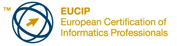 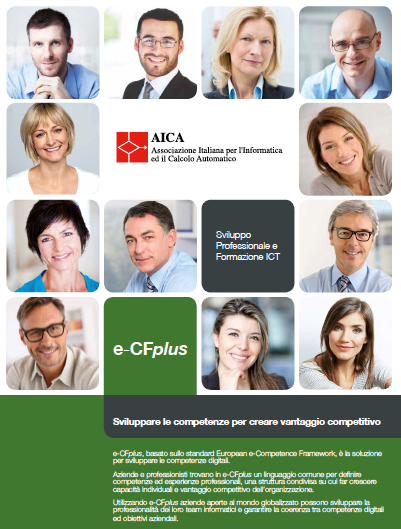 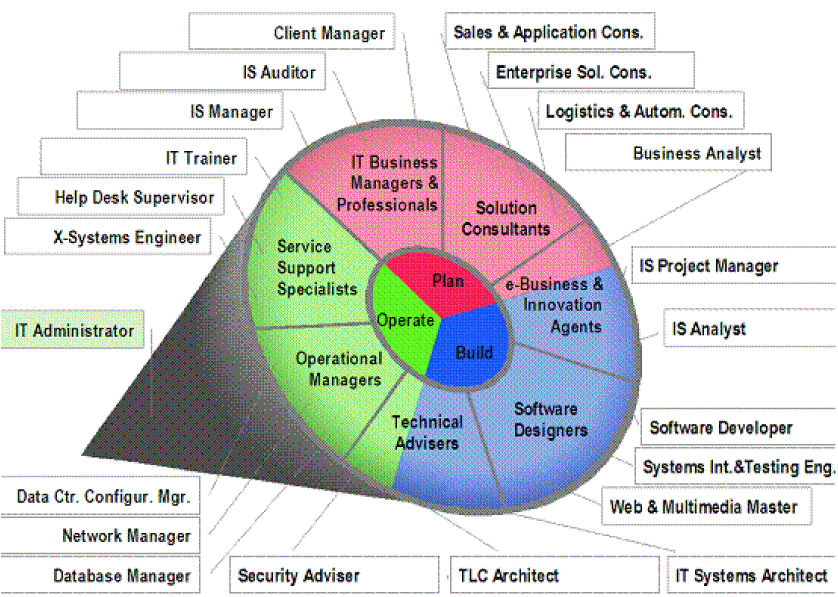 e-Competence Framework
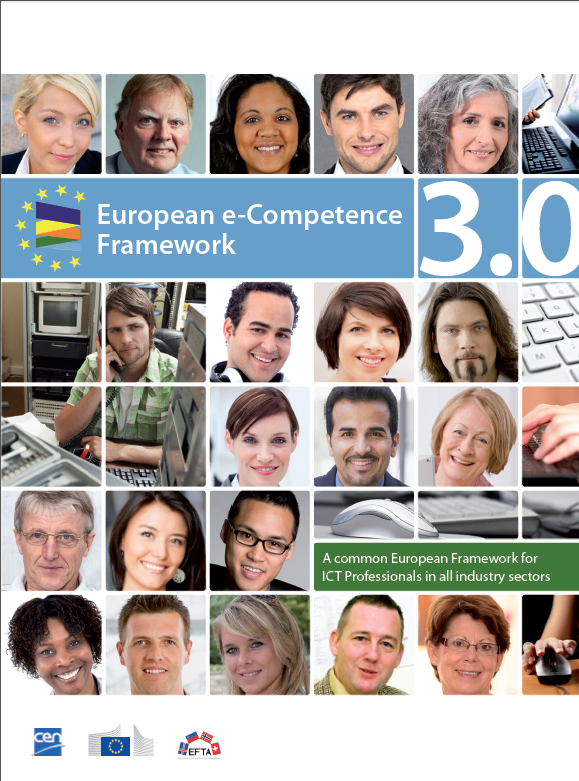 A European wide reference framework of information and communication technologies (ICT) competences that can be used and understood by ICT professionals and human resources managers from ICT user and supply companies, small and medium sized enterprises, the public sector, as well as educational and social partners across the European Union.
A common language
An official standard
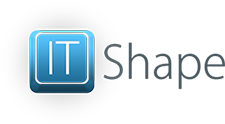 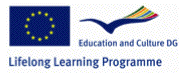 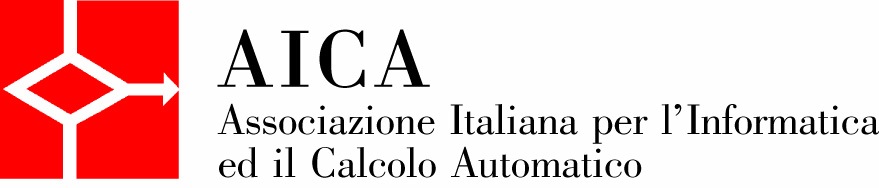 e-CF  4 dimensions
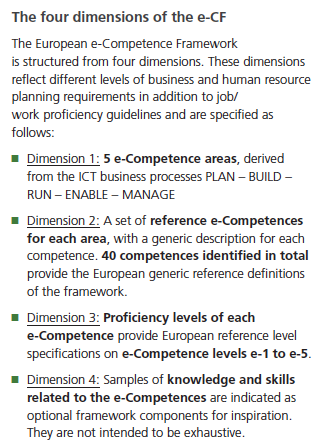 5 areas: 
PLAN, BUILD, RUN, 
ENABLE and MANAGE
40 e-Competence
Attribution of the 40 
e-Competences at one of 
5 levels corresponding to
EQF levels from 3 to 8
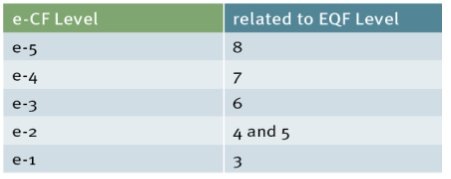 Samples of Knowledge and Skills 
for each e-Competence
e-CF 40 competences
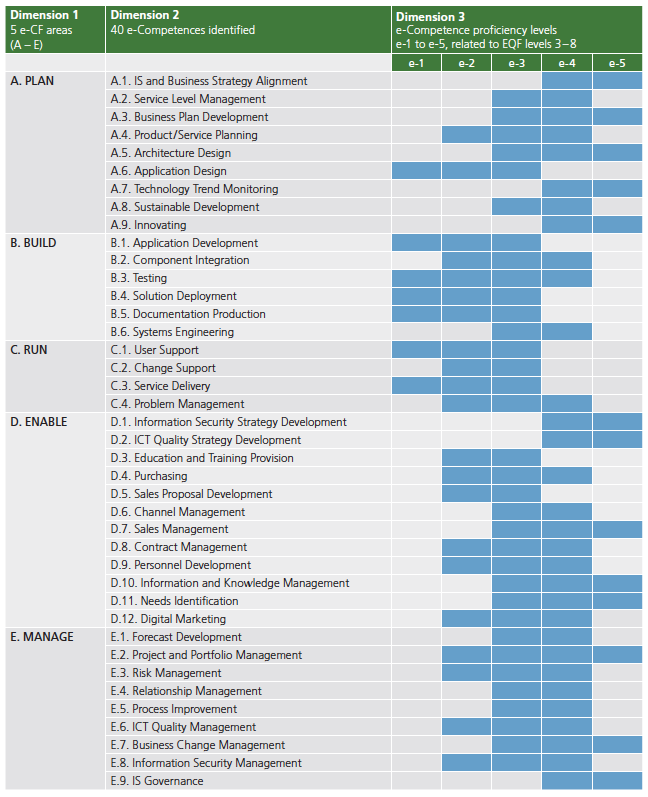 e-CF: an example
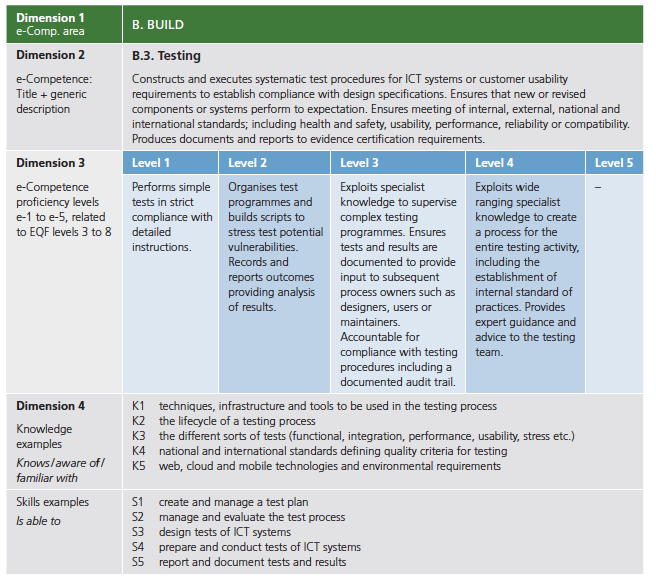 e-CF: Job profiles
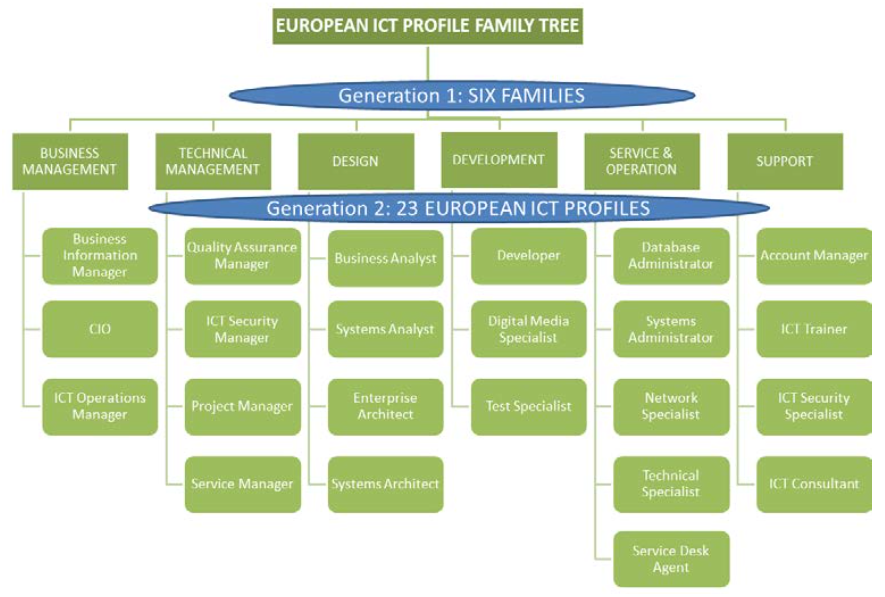 What is e-CF
A competence framework  
(with annexed job profiles)
A common language
An official standard
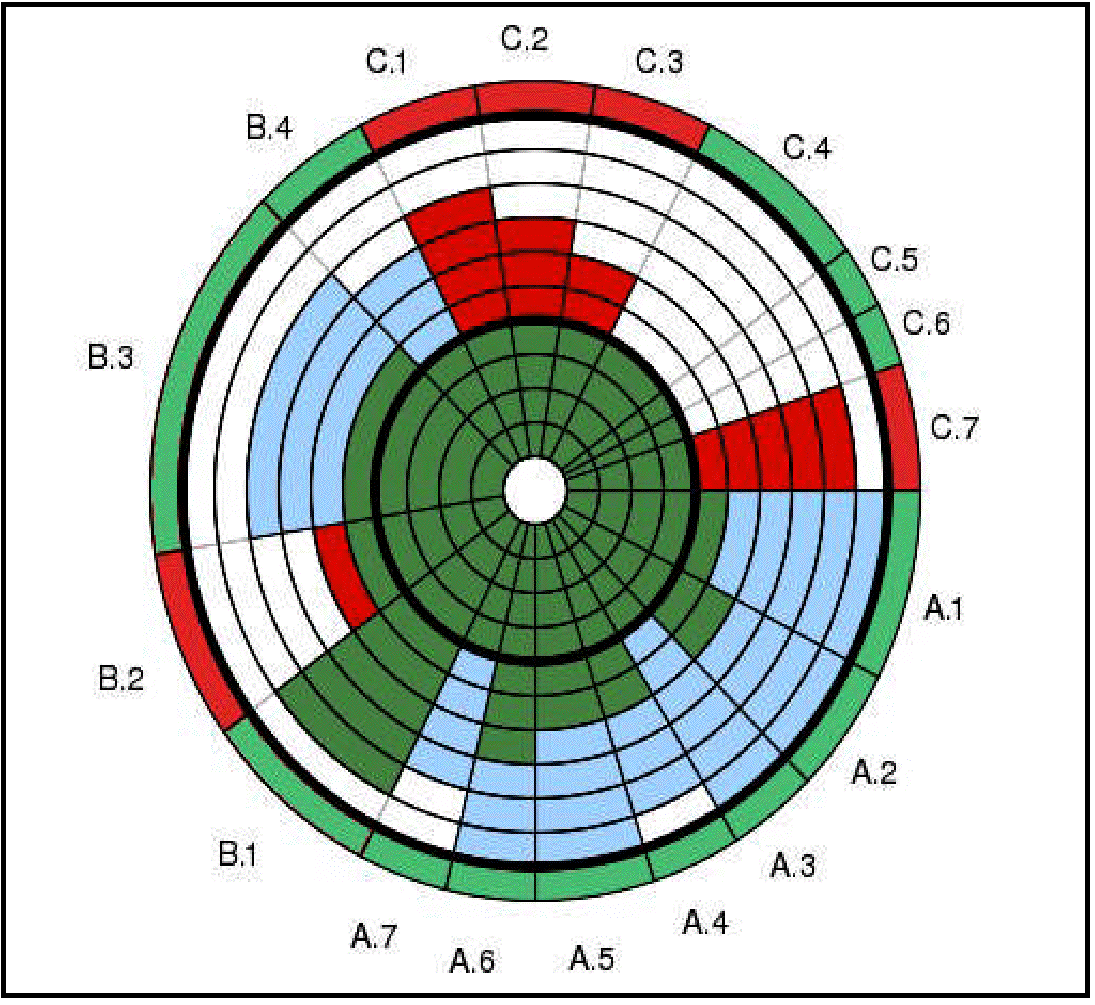 What is e-CFplus
Based on e-CF


Enriched in dimension 4
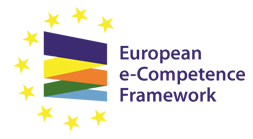 A competence framework
Evolution of 
EUCIP certifications
A certification system
e-CFplus Fundamentals
based on 
Plan, Build, Operate 
& ITAF
Evolution of 
EUCIP services
Services offered to companies and professionals
Budapest public meeting
20 October 2016
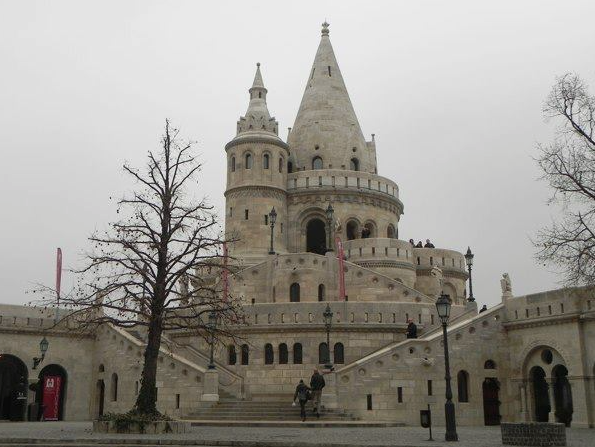 Thank you for your attention
p.ravotto@aicanet.it
CreativeCommons:  Attribution – Share alike.
You are free to use, modify and distribute this presentation citing the original author and leaving the same rights on the resulting product.
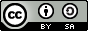